স্বাগতম
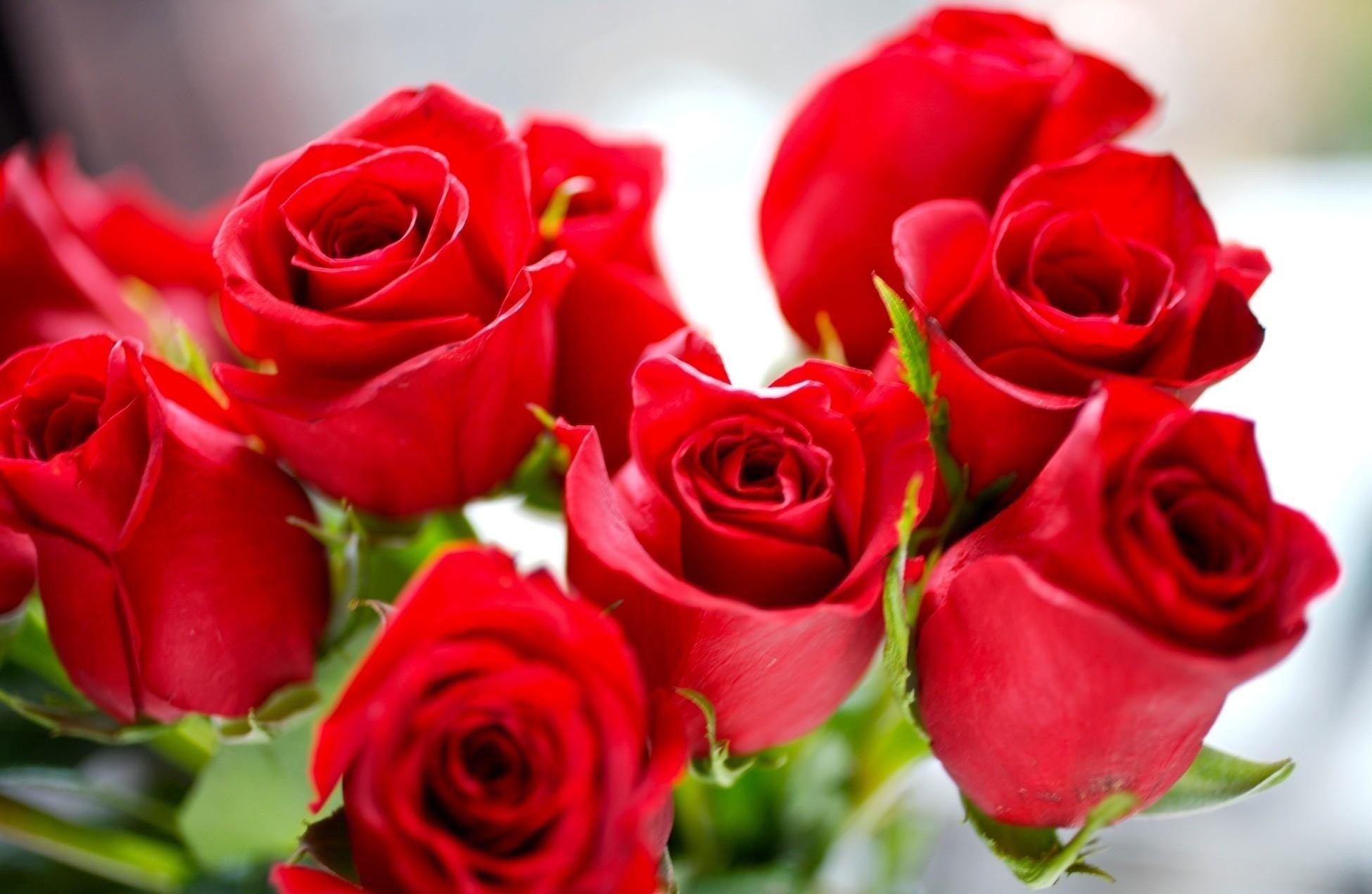 পরিচিতি
শিক্ষক
শিক্ষার্থী-
মোঃ রহমত আলী ইন্সট্রাক্টর    
     (ওয়েল্ডিং)বাঞ্ছারামপুর,টি এস সি
শ্রেণীঃ- একাদশ
বিষয়ঃ- ওয়েল্ডিং অ্যান্ড ফেব্রিকেশন-২   
সময় - ৪৫ মিনিট
শিখনফল
১। ইলেকট্রোপ্লেটিং কী জানতে পারবে ।
২। ইলেকট্রোপ্লেটিং এর প্রকারভেদ বর্ণনা       কতে পারবে। 
৩। ইলেকট্রোপ্লেটিং ঊদ্দেশ্য বুঝতে   পারবে। 
৪। ইলেকট্রোপ্লেটিং এর প্রয়োগক্ষেত্র কোথায় তা জানবে।  
৫। ইলেকট্রোপ্লেটিং এর কৌশল  বর্ণনা করতে পারবে ।
দলগত কাজ
মূল্যায়নঃ
১। ইলেকট্রোপ্লেটিং বলতে কী বুঝায় ?
২। ইলেকট্রোপ্লেটিং কোন পদ্ধতিতে দেওয়া হয় ।
৩। ইলেকট্রোপ্লেটিং এর প্রয়োগক্ষেত্র কোথায়। 
৪। ইলেকট্রোপ্লেটিং এ কয়টি প্রান্ত থাকে এবং কি কি ?
৫। ইলেকট্রোপ্লেটিং ইলেকট্রোলাইট হিসাবে কি ব্যবহার করা হয়?
বাড়ির কাজ
ইলেকট্রোপ্লেটিং পদ্ধতির চিত্রসহ কৌশল বর্ণনা কর এবং সতর্কতা ঊল্লেখ কর।
ধন্যবাদ
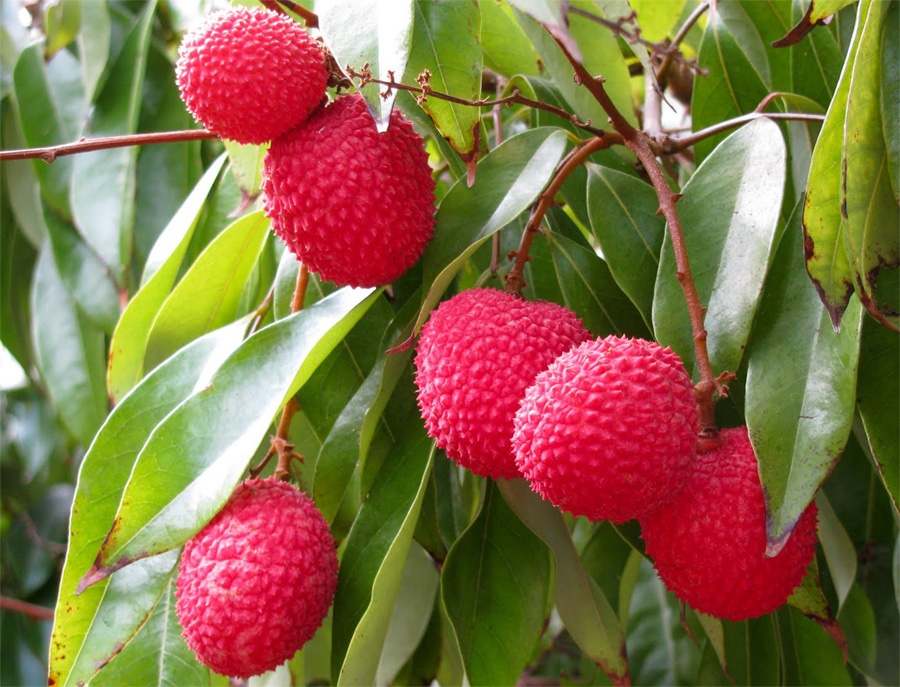